Deuteronomy
Symphony of the Scriptures
[Speaker Notes: Deuteronomy means “second law,” a term mistakenly derived from the Hebrew word mishneh in Deuteronomy 17:18: “And when he sits on the throne of his kingdom, he shall write for himself in a book a copy of this law, approved by the Levitical priests.”
In that context, Moses simply commands the king to make a “copy of the law.”  But Deuteronomy does something more than give a simple copy of the Law.
The book offers a restatement of the Law for a new generation, rather than a mere copy of what had gone before. 
Deuteronomy records this “second law”—namely Moses’s series of sermons in which he restated God’s commands originally given to the Israelites some forty years earlier in Exodus and Leviticus. It is about remembrance and renewal of the covenant
Some obvious editorial changes were made to the text sometime after Moses recorded the bulk of it. For instance, he could not have written the final chapter, which dealt with his death. However, these and other small changes do not affect the generally accepted authorship of Moses. 
Deuteronomy was written around 1406 BC, at the end of the forty years of wandering endured by the nation of Israel. At the time, the people were camped on the east side of the Jordan River, on the plains of Moab, across from the city of Jericho :
“These are the words that Moses spoke to all Israel beyond the Jordan in the wilderness, in the Arabah opposite Suph, between Paran and Tophel, Laban, Hazeroth, and Dizahab” (1:1)
“ These are the words of the covenant that the Lord commanded Moses to make with the people of Israel in the land of Moab, besides the covenant that he had made with them at Horeb” (29:1) 
They were on the verge of entering the land that had been promised centuries earlier to their forefathers (Gen. 12:1, 6-9)
The children who had left Egypt were now adults, ready to conquer and settle the Promised Land. Before that could happen, the Lord reiterated through Moses His covenant with them.
Moses addressed his words to “all Israel” at least twelve times. This phrase emphasized the nation’s unity, initiated by their covenant with God at Mount Sinai and forged in the wilderness. 
Deuteronomy also restates the Ten Commandments and many other laws given in Exodus and Leviticus. The book delivered to Israel God’s instructions on how to live a blessed life in the Promised Land: “And what great nation is there, that has statutes and rules so righteous as all this law that I set before you today?” (Deut. 4:8).  
The series of farewell sermons by Moses urging the Israelites to be obedient and to follow the leader of Joshua.  These sermons were written over a period of about 40 days.  How do we know that? 
His first address occurs on “the first day of the eleventh month” (1:3)
We know the Israelites crossed the Jordan on the “tenth of the first month” (Josh. 4:19).  
If we use 30-day months, that’s 70 days.  
But we need to subtract the thirty days the Israelites mourned the death of Moses (34:8).  
70-30 =40 days.  Forty days to reflect and remind.  
No passage is more fitting for the theme of the book than is Deut. 6:4-7  - “Godliness starts right here wit this generation - it starts right now -  and it starts with you!” 
Deuteronomy exhorts us to remember at least three essential: God’s faithfulness, holiness and promises.  Remember….
God’s Fiathfulness (1-4) - It is God that can be trusted.  “For the Lord your God has blessed you in all the work of your hands. He knows your going through this great wilderness. These forty years the Lord your God has been with you. You have lacked nothing”’ (2:7)
God’s Holiness (5-26) - God demands holy living.  Every person under twenty had died except for two (Caleb and Joshua), who made it because they lived distinctive life’s.  Moses emphasizes the importance of holiness as they go into their new land: “
God’s blessings and warnings (27-34) - see especially chapter 28:1-14 (curses) and  vv. 15-68 (blessings): “he said to them, “Take to heart all the words by which I am warning you today, that you may command them to your children, that they may be careful to do all the words of this law. 47 For it is no empty word for you, but your very life, and by this word you shall live long in the land that you are going over the Jordan to possess” (32:46-47)
Chapters 27 and 28 specify the blessings of obedience and the curses of disobedience.
Moses final words: “I call heaven and earth to witness against you today, that I have set before you life and death, blessing and curse. Therefore choose life, that you and your offspring may live,20 loving the Lord your God, obeying his voice and holding fast to him, for he is your life and length of days, that you may dwell in the land that the Lord swore to your fathers, to Abraham, to Isaac, and to Jacob, to give them.”]
Deuteronomy
Written about
1406 BC
“second law”
Haddebharim, or “the words.” and the Greek title is Deuteronomion Touto, “This second law.”
Wilderness  Wanderings
Conquest of Canaan
Looking Back         Looking Up             Looking Ahead         Remember…                     Remember…                        Remember…     Failure at Kadesh Barnea              Blessings accompany obedience               The land is yours, possess it                  1.  Faithfulness of God                 Consequence follow disobedience                The Lord is holy, obey Him!                                                                                  CHAPTERS 1-4                             CHAPTERS 5-26                                     CHAPTERS 27-34
Moses dies
At 120 years
Everything occurs on the edge of the Promised Land
Location
At the beginning of the book Moses is the leader
…by the end of the end of the book   Joshua is the leader
Leadership
The sermons recorded in Deuteronomy were the first spoken (1:6) then written during a period of 40 days (compare Deut. 1:3; 34:8; Josh. 4:19)
Time
4:8; 6:4-9; 10:12-13; 30:19-20
Key Verses
Key Message
Remember to love your God and keep His commandments
Christ  in Deut
The promised prophet: “The Lord God will raise up for you a prophet like me from among you, from your countrymen, you shall listen to him” (18:15; cf. Acts 3:22-23)
From God's Masterwork - Swindoll
[Speaker Notes: Haddebharim, or “the words.” and the Greek title is Deuteronomion Touto, “This second law.”  However, it is not another law but the initial law restated, or said a second time.  The Law was given the first time at Mt. Sinai and the older generation that had heard it floundered in the wilderness for forty years.  It was given a second time by Moses on the plains of Moab (east side of the Jordan, east of Jericho (see Deut.1:1; 29:1) to the newer generation before they entered the promise land (these would have been under twenty years of age when they left Egypt).  They were to observe the Law even as it was given to their parents (Deut. 6).  It is about remembrance and renewal of the covenant.  Knowing where the Jews received those words is crucial to understanding the of the significance of what was said.  Moses gave his series of sermons in the land of Moab (1:5), just across from the land of Canaan.  Forty years earlier they had walked out of Egypt having received the word of God written on a tablet for their remembrance.  Moses began his first address on the “first day of the eleventh month” (1:3), The Israelites crossed the Jordan on the “tenth of the first month” (Josh. 4:19). Subtracting the thirty days the Israelites mourned Moses death Deut. 34:8), he addressed them for forty days.  Forty days to reflect on God’s promises and the call for faithfulness.  The primary lesson was to learn that obedience to God’s laws was necessary for the blessing and well being of the people.  Included in the book is a review of (1) wanderings of the Israelites (1-4); (2) a restatement of the Ten Commandments given on Sinai (5-11); (3) a restatement of the special laws that were enjoined on the people of the day (12-26), including a cursing for disobedience (27) and a blessing for obedience (28), and Moses’ prediction of their impending captivity and return (28-30).  The book closes with the the farewell of Moses, who is not allowed to enter into he promise land because he had disobeyed God, and he appoints Joshua as his successor.  Moses is taken up to Mt. Nebo where he dies (31-34).  His next appearance is at Mount of Transfiguration (Mt. 17:3).  Deuteronomy is the last book of the Pentateuch (Jewish Torah), and each of the five books show God playing a specific role: in Genesis God’s role was one of sovereignty and His plan for man is initiated; in Exodus God’s charity and redemptive nature is demonstrated; in Leviticus we can see the sanctity of the person of God revealed; Numbers reflects God’s severity (anger) toward disobedience while also showing His providence; Deuteronomy helps us to see the solemn nature of God as He requires His subjects to apply certain principles in their lives.    

Application:
Remember: God’s justice (Deut. 4:8, ESV).  Can we see the value in… “One nation under God: and “In God we trust.”  
Remember God’s faithfulness (2:7).   
Remember God’s Holiness (7:6; 4:5-8).  
Remember the blessings and the warnings of God (32:46-47).  

Key thought: In Deut. 1:2 it says, “It takes 11 days to go from Horeb to Kadesh Barnea by the Mount Seir Road.”  Let that set in, an elven day journey that took forty years ,,, because of sin the Israelites were left to wandering.  Blessings accompany obedience, consequence follow disobedience, and compromise .]
The Pentateuch
[Speaker Notes: The first five books of the Bible make up the Pentateuch (from penta, the Greek word for five, and teuchos, which means tool).  Otherwise known as the Torah - Each the five books written by Moses.]
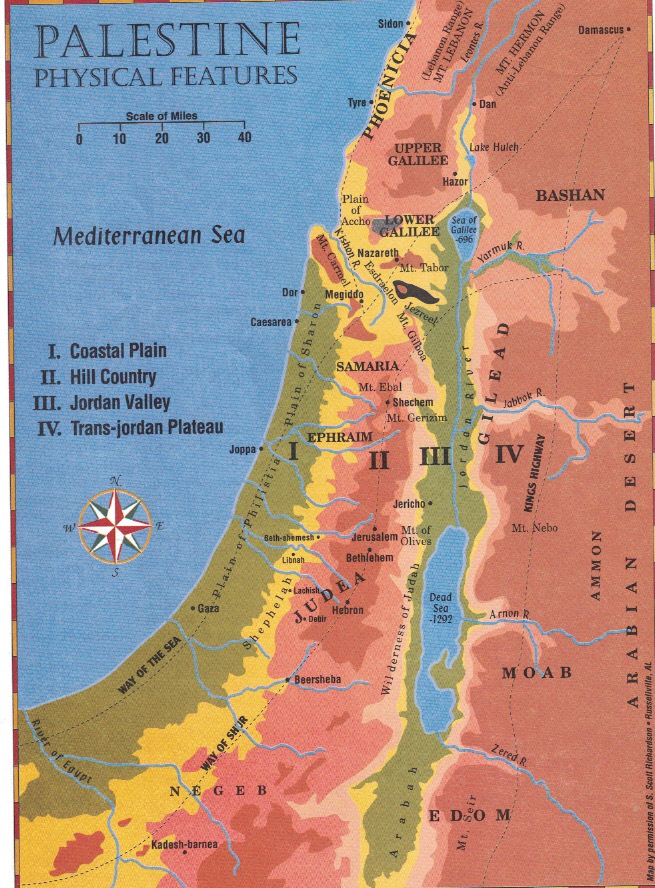 Defeated Bashan - the kingdom of Og - gave them possession of continuous land east of the Jordan, from the Arnon River to the foot of Mount Hermon (Nu. 21:33-35)
“I know that the LORD has given you the land, and that the terror of you has fallen on us, and that all the inhabitants of the land have melted away before you. “For we have heard how the LORD dried up the water of the Red Sea before you when you came out of Egypt, and what you did to the two kings of the Amorites who were beyond the Jordan, to Sihon and Og, whom you utterly destroyed” (Josh. 2:9-11; cf. Ps. 135:10-11; 16:17-19)
Balaam blesses rather than curse 3X (Nu. 22-25)
Defeated King Sihon (Amorites) - who refused to allow the Israelites to pass (Nu. 21:23; Deut. 2:30-32)
[Speaker Notes: 1. Near Kadesh Moses disobeys God and strikes the rock (Nu. 20:1-3).  
Aaron dies at Mount Hor and  Eleazer is chosen to replace him (Nu. 20:22-29)
Edom refuses passage to them on the KIng’s Highway (Trasnjordnainan Hwy) . 
We see from Deut. 2:26-30 messengers were sent to Sihon, king of the Amorites (who lived in Heshbon) requesting passage and he denied them resulting in a battle won by the Israelites (Nu. 21:23-24)
Then they marched northward to toward Bashan (Nu. 21:33) and defeated Og (who lived in Ashtaroth (Deut. 1:4) .
Nu. 21- Deut. 34 describe the events that that occurred during Israel’s encampment, east of Jericho, in the plains of Moab (where Balaam’s three curses turn into blessings (see Nu. 22-25). 
It is during this time that Moses records his sermons in the book of Deuteronomy, before ascending Mt. Nebo to observe the land of promise without entering because of his sin in the Negav (Deut. 34).  
This brings to a conclusion the “Wilderness Wanderings” as Joshua will begin his conquest of Canaan.]
The series of farewell sermons by Moses urging the Israelites to be obedient and to follow the leader of Joshua.  These sermons were written over a period of about 40 days.  How do we know that?
His first address occurs on “the first day of the eleventh month” (Deut. 1:3)
We know the Israelites crossed the Jordan on the “tenth of the first month” (Josh. 4:19).  
If we use 30-day months, that’s 70 days.  
But we need to subtract the thirty days the Israelites mourned the death of Moses (Deut. 34:8).  
70-30 =40 days.  
Forty days to reflect and remind….that’s what Deuteronomy is about.
Introduction to Law of Moses
“Preparations now nearly completed, and aware that his own life is very near an end, Moses addresses his people as would an aging head of state, before transfer of leadership.  Moses feels keenly the responsibility for orienting a new generation to the history of their young nation, its unique relations to God, and their purpose in the conquest which will begin shortly---in fact, just over a month from this very week in which Moses himself will die.” --- F. LaGard Smith, The Narrated Bible, page 219.  

(Note: Moses gives two final addresses.  The first begins in Deuteronomy 1:1 and include personal feelings about certain incidents which have occurred , and repeated references to his own sin which keeps him from entering into the promised land.  The second address (beginning with Deut. 5:5) begins an exposition of principal laws, some of which he gives heed for the first time---or at least they are recorded for the first time---and some of which he has already given but but now further explains or reemphasizes --- RCF).
Introduction to Law of Moses
“…Although  these laws are traditionally known as the Laws of Moses, it is of course God who is their source….Most of the laws are set forth in the from of statutes…The laws are to be read to the people at regular times throughout each year in order that each person can learn them and have no excuse for not obeying them.  The explicit purpose for each law is rarely given.  However, most of the laws are ultimately designed to teach the Israelites to respect and honor God, to make them holy and aware of the separateness as a specially chosen people, and to learn respect for the rights of their neighbors.  Laws regulating personal injury, or even diet, are no less significant than those regulating offerings and sacrifices, for all laws are essentially religious laws.  All are given by a personal God and Lawgiver to whom the people have sworn allegiance and promised obedience…the laws given to Moses are designed to lift the national consciousness and impose a high level of ethical conduct”  F. LaGard Smith, IBID, Page 219-220
Who wrote the book?
Deuteronomy means “second law,” a term mistakenly derived from the Hebrew word mishneh in Deuteronomy 17:18.  In that context, Moses simply commands the king to make a “copy of the law.”  But Deuteronomy does something more than give a simple copy of the Law.  The book offers a restatement of the Law for a new generation, rather than a mere copy of what had gone before.  Deuteronomy records this “second law”—namely Moses’s series of sermons in which he restated God’s commands originally given to the Israelites some forty years earlier in Exodus and Leviticus.

“These are the words which Moses spoke to all Israel,” says Deuteronomy 1:1.  Mosaic authorship of this book finds the usual support from Jewish tradition (with the entire Pentateuch) but also from within the biblical text. Several times, Deuteronomy asserts Moses as author (1:1; 4:44; 29:1).  Speaking to Joshua, Moses’s successor, the Lord referred to this “book of the law” as that which Moses commanded (Joshua 1:8). And when future Old Testament and New Testament writers quoted from Deuteronomy, they often referred to it as originating with Moses (1 Ki. 2:3; 2 Ki, 14:6; Ezra 3:2; Neh. 1:7; Mal. 4:4; Mt. 19:7).

Some obvious editorial changes were made to the text sometime after Moses recorded the bulk of it.  For instance, he could not have written the final chapter, which dealt with his death.  However, these and other small changes do not affect the generally accepted authorship of Moses.
Where are we?
Deuteronomy was written around 1406 BC, at the end of the forty years of wandering endured by the nation of Israel.  At the time, the people were camped on the east side of the Jordan River, on the plains of Moab, across from the city of Jericho (1:1; 29:1). They were on the verge of entering the land that had been promised centuries earlier to their forefathers (Ge. 12:1, 6–9).  The children who had left Egypt were now adults, ready to conquer and settle the Promised Land.  Before that could happen, the Lord reiterated through Moses His covenant with them.
Why is Deuteronomy so important?
Moses addressed his words to “all Israel” at least twelve times. This phrase emphasized the nation’s unity, initiated by their covenant with God at Mount Sinai and forged in the wilderness.  In the midst of widespread polytheism, Israel was distinctive in that they worshiped one God, Yahweh.  Their God was totally unique; there was none other like Him among all the “gods” of the nations surrounding them. Deuteronomy 6:4 codifies this belief in the Shema, the basic confession of faith in Judaism even today. “Hear, O Israel! The LORD [Yahweh] is our God, the LORD [Yahweh] is one!”

Deuteronomy also restates the Ten Commandments and many other laws given in Exodus and Leviticus. The book delivered to Israel God’s instructions on how to live a blessed life in the Promised Land.  Chapters 27 and 28 specify the blessings of obedience and the curses of disobedience.
What's the point?
The covenant between Yahweh and Israel was bilateral—a two-way street; God would keep His promise to bless the nation if the people remained faithful.  The adult Israelites were too young to have participated in the first covenant ceremony at Mount Sinai; therefore, Moses reviewed the Law at the doorstep to the Promised Land, urging this new generation to re-covenant with Yahweh, to recommit themselves to His ways.
How do I apply this?
In Moses’s conclusion, he entreated the people,

“I have set before you life and death, the blessing and the curse. So choose life in order that you may live, you and your descendants, by loving the Lord your God, by obeying His voice, and by holding fast to Him; for this is your life and the length of your days.” (Deuteronomy 30:19–20)

“This” in verse 20 refers to loving the Lord your God, obeying, and holding fast to Him. That is life! Our relationship with God is to be marked by faithfulness, loyalty, love, and devotion. Think of an ideal marriage—that’s the picture of how God wants us to cling to Him (Ephesians 5:28–32).

How closely do you cling to God? Let us all use this moment to recommit our heart to that all-important relationship with Him.
Brief Outline
I.   Reviewing the journeys (1-4)
II.  Restating the Law — love and obedience (5-26)
      A. Repetition and interpretation of Ten Commandments (5-7)
      B. Religious and national regulations (8-21)
III. Regarding the future of the land, blessings and curses (27-30)
IV. Requiem to Moses (31-34)

One Hebrew division of Deuteronomy is very good and follows the generally accepted pattern:

	EIGHT ORATIONS
	1st Oration — 1:6-4:40
	2nd Oration —4:44-26:19
	3rd Oration — 27, 28
	4th Oration — 29, 30
	5th Oration — 31:1-13
	6th Oration — 32 (Song of Moses)
	7th Oration — 33
	8th Oration — 34